COBRAONCO
Congresso Brasileiro de Oncologia
TÍTULO DO TRABALHO
Autor Principal
Coautor 1
Coautor 2
[....]
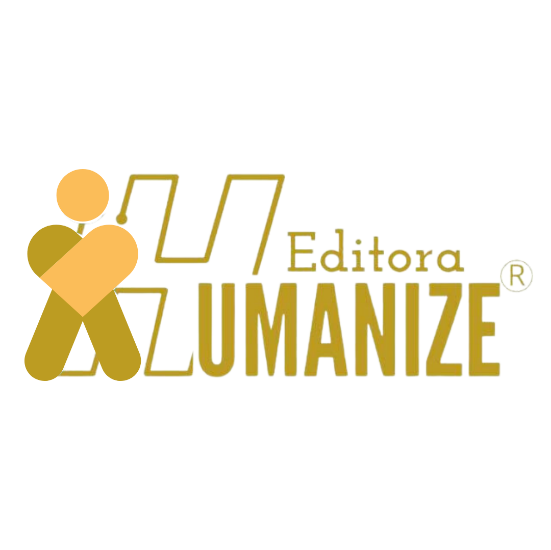 INTRODUÇÃO
COBRAONCO
Congresso Brasileiro de Oncologia
Texto
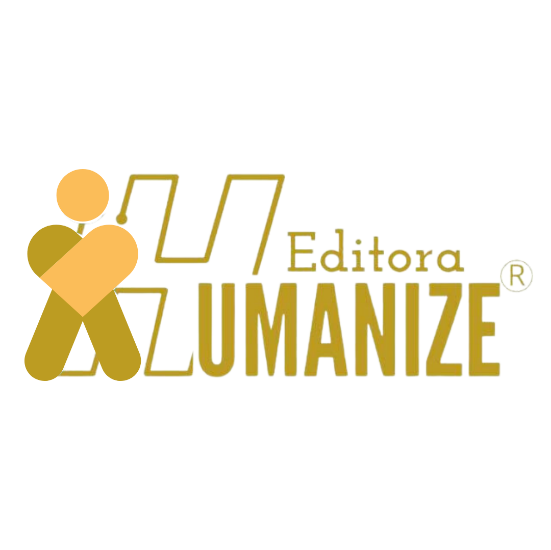 OBJETIVO
COBRAONCO
Congresso Brasileiro de Oncologia
Texto
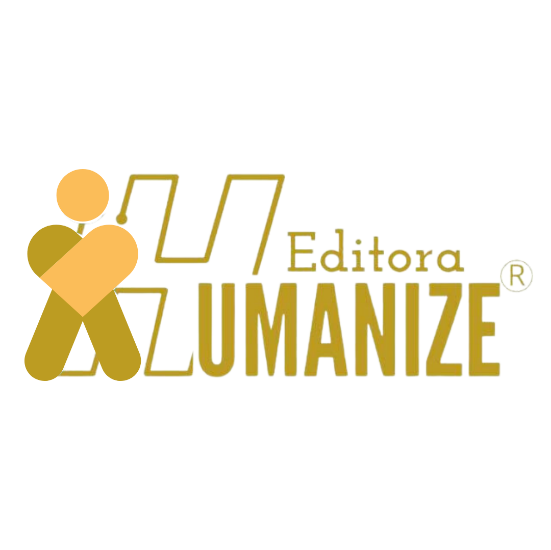 METODOLOGIA
COBRAONCO
Congresso Brasileiro de Oncologia
Texto
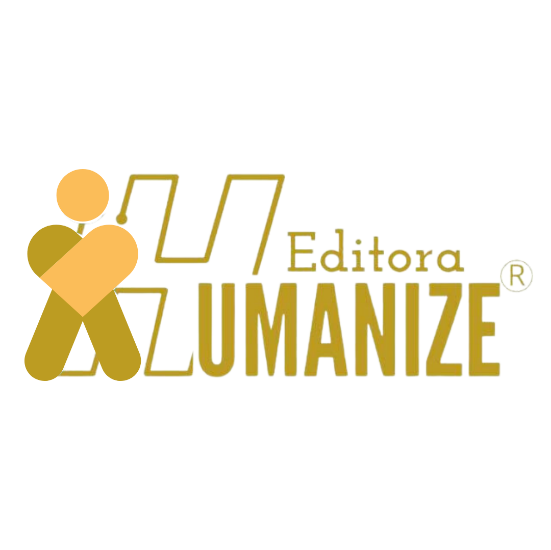 RESULTADOS
COBRAONCO
Congresso Brasileiro de Oncologia
Texto
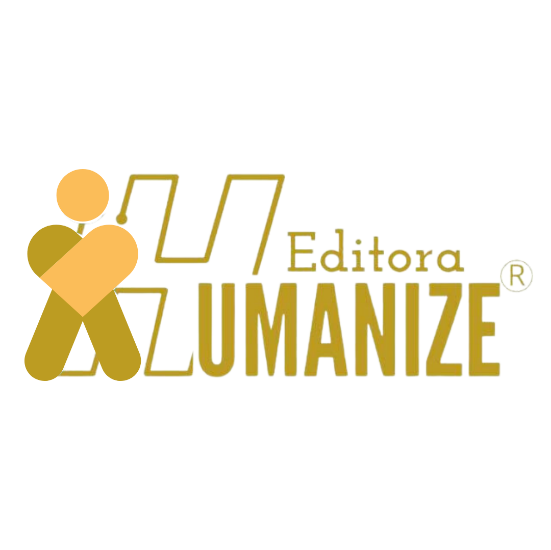 CONSIDERAÇÕES FINAIS
COBRAONCO
Congresso Brasileiro de Oncologia
Texto
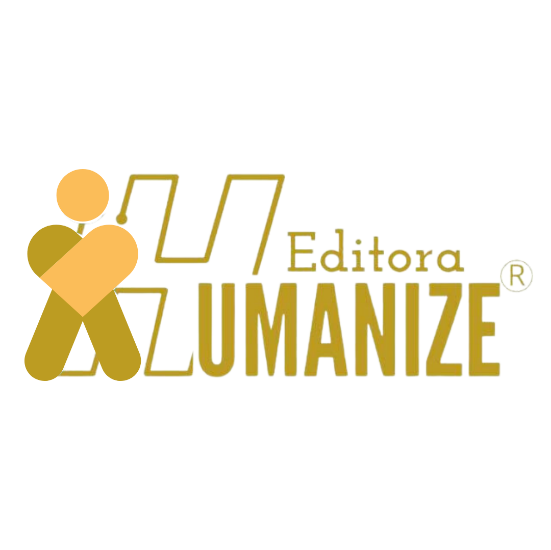 REFERÊNCIAS
COBRAONCO
Congresso Brasileiro de Oncologia
Texto
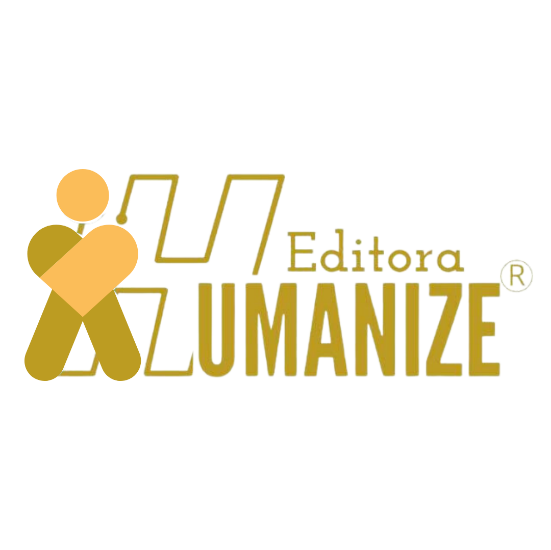